Супермаркет

Часть3: Кто работает в супермаркете
Во всём супермаркете работают посменно около 50 человек:
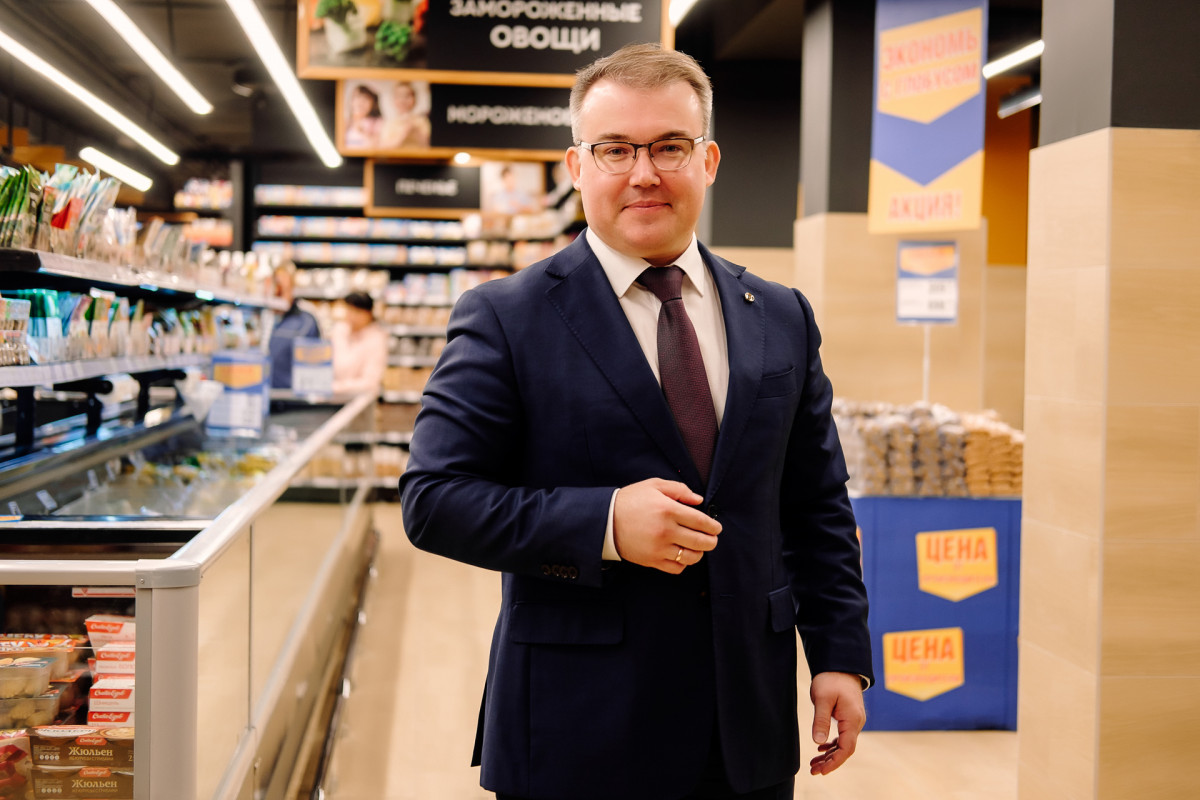 Директор магазина и его заместители
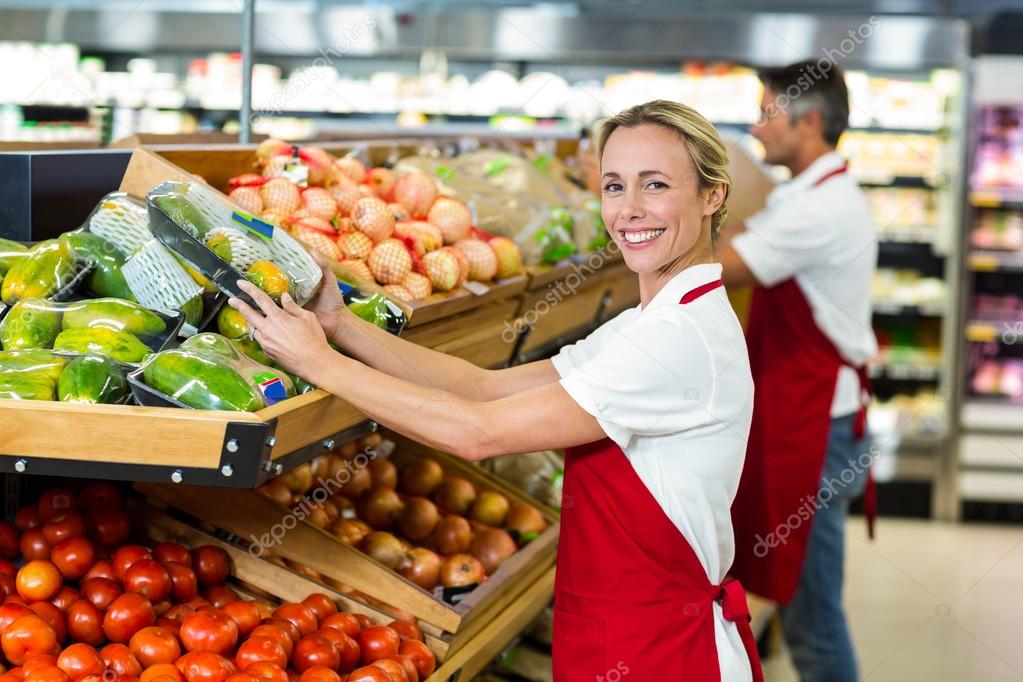 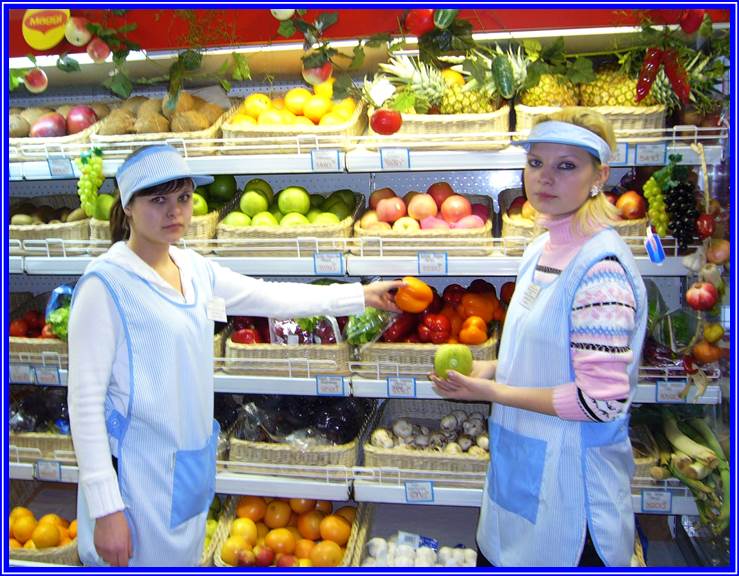 Сотрудники торгового зала
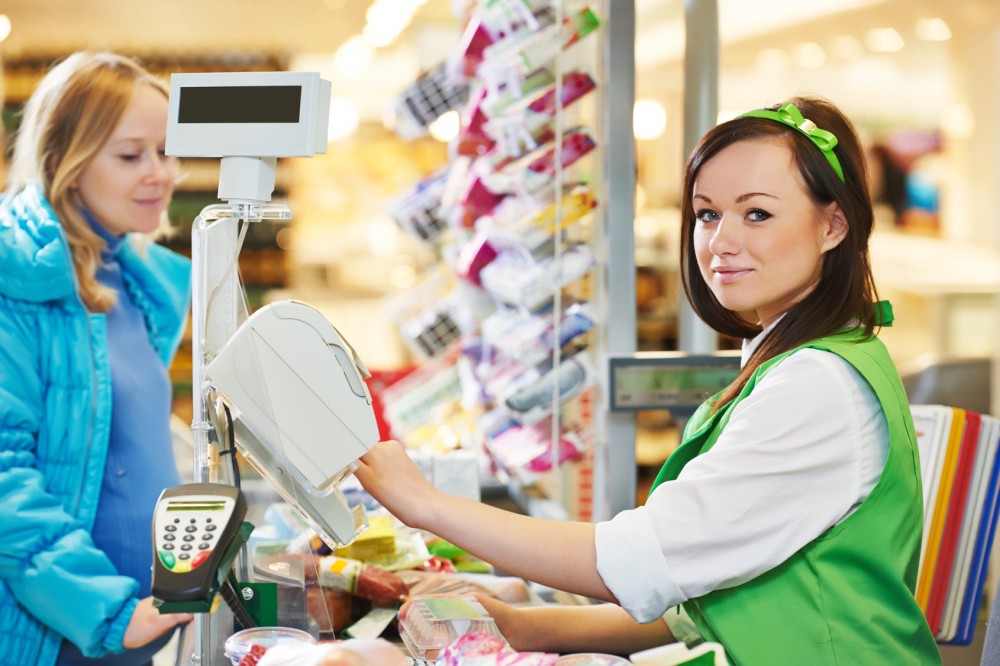 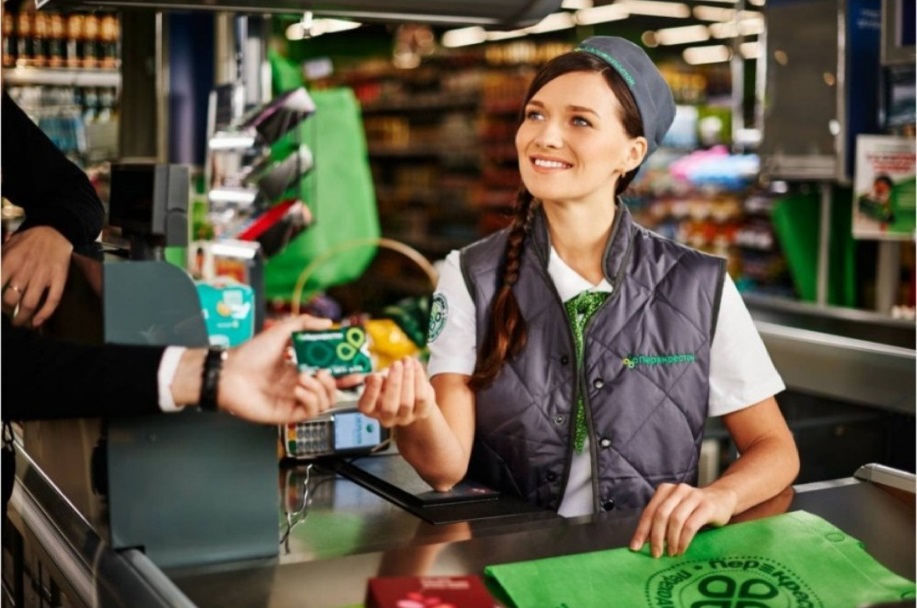 Кассиры
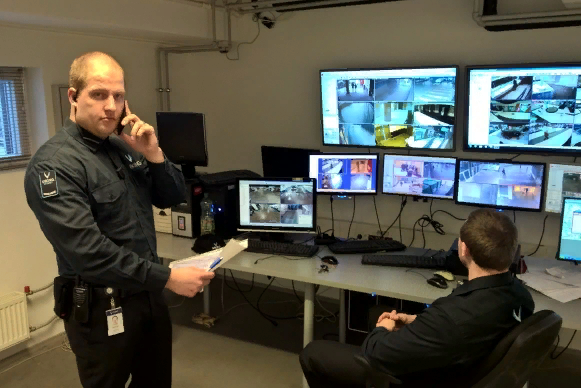 Сотрудники службы безопасности
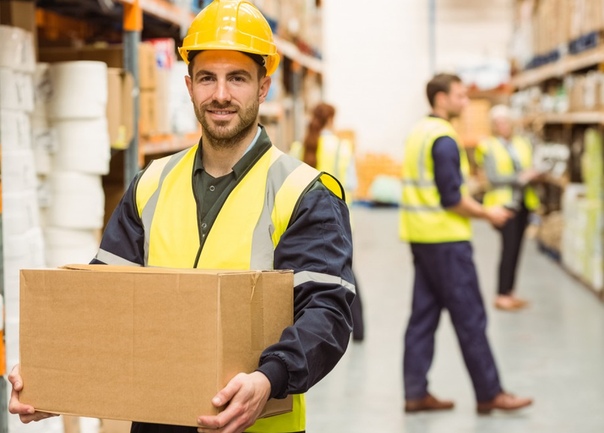 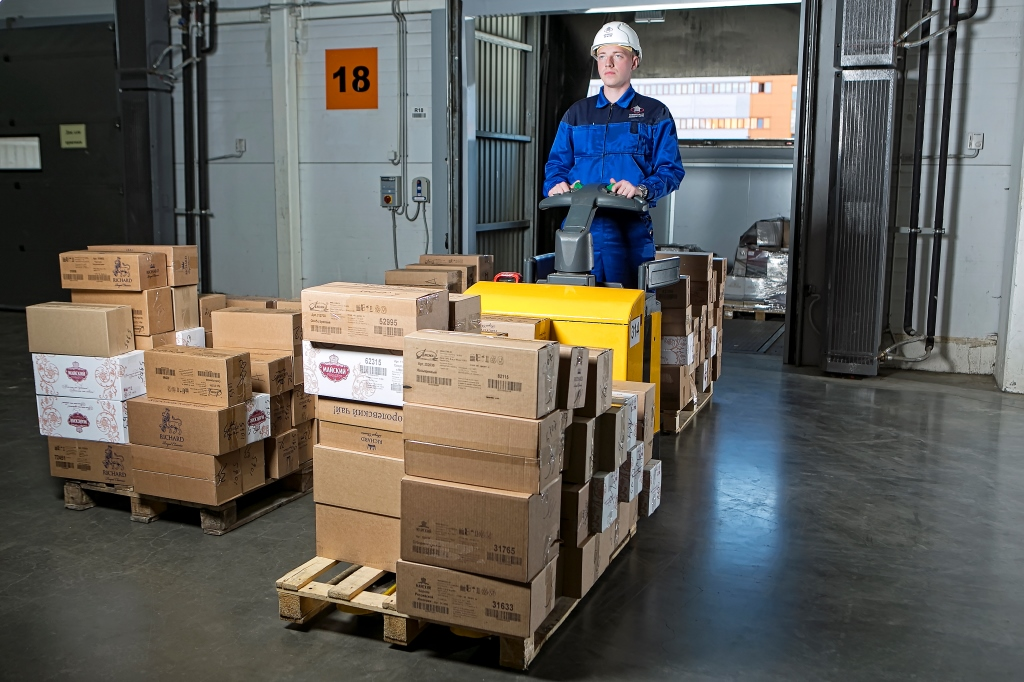 Грузчики
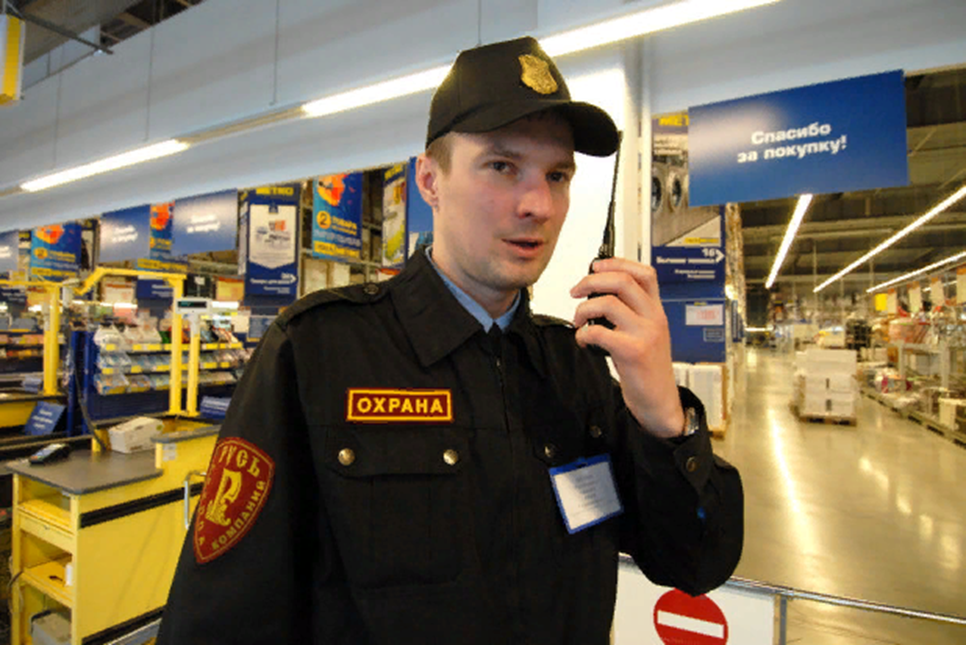 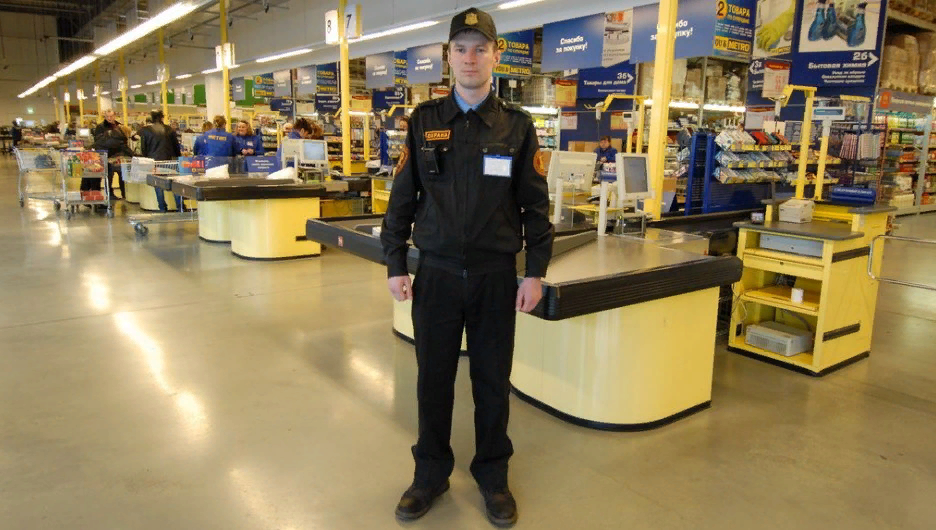 Охрана
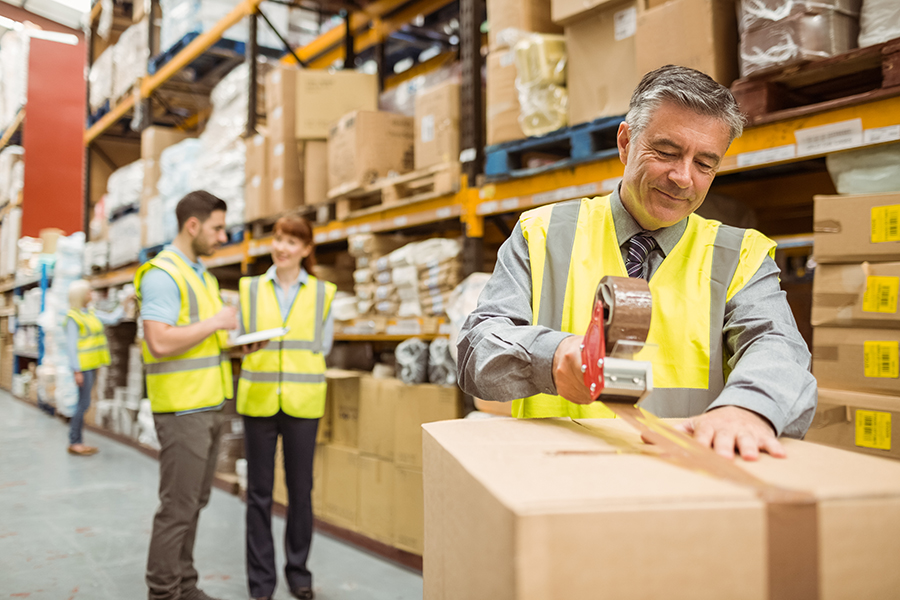 Работники склада
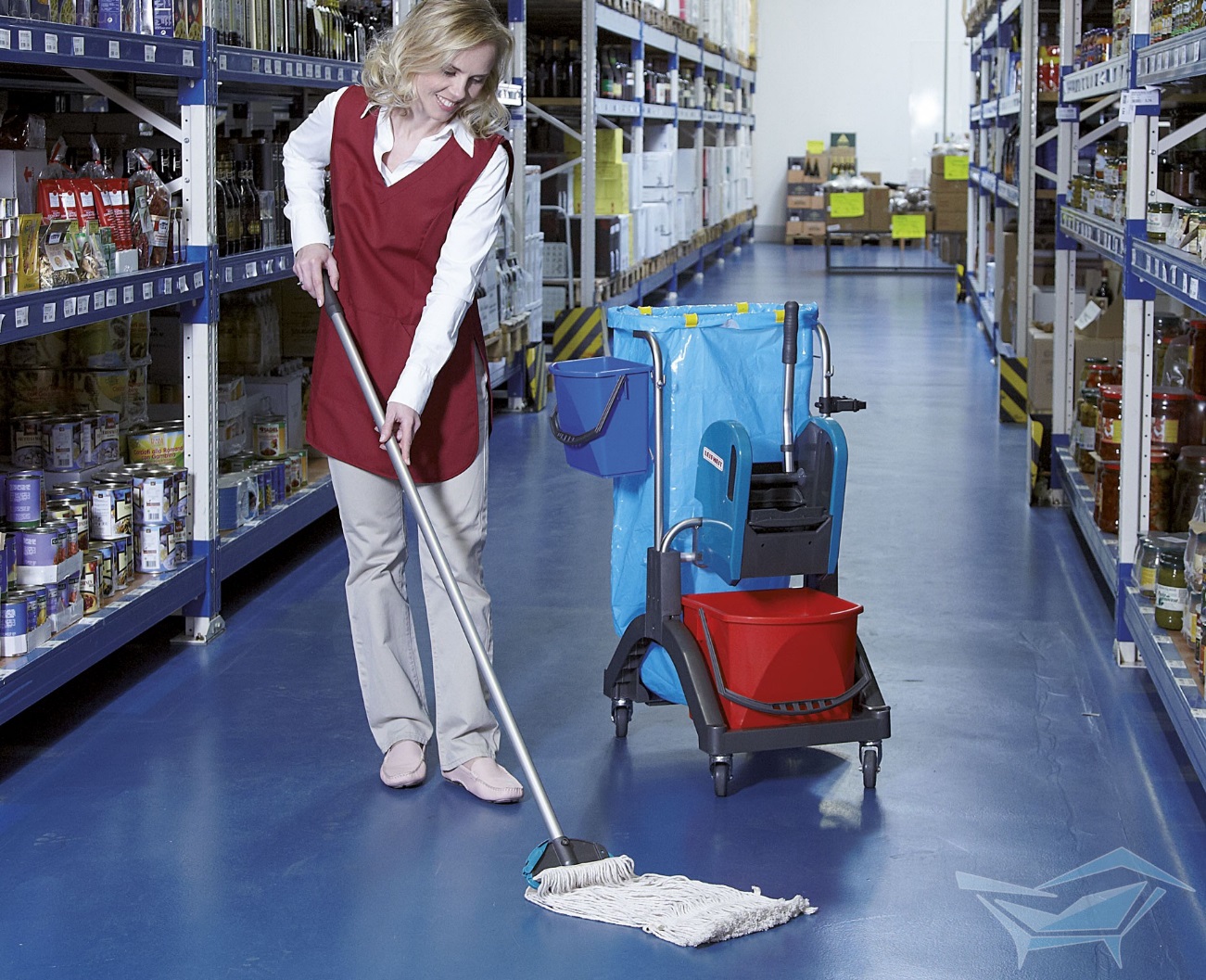 Уборщики